ΟΔΗΓΟΣ ΟΡΘΩΝ ΠΡΑΚΤΙΚΩΝ ΣΤΗΝ ΠΑΡΑΓΩΓΙΚΗ ΔΙΑΔΙΚΑΣΙΑ ΤΟΥ ΕΛΑΙΟΛΑΔΟΥ
Κωνσταντίνα Χατζηπαντελή
2020

Επιβλέπων καθηγητής : Ξηρογιάννης Γεώργιος
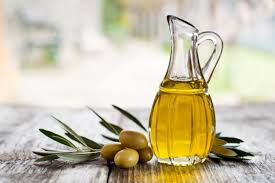 Ορισμός Ελαιολάδου
Ορισμός : Το ελαιόλαδο είναι το βασικό παράγωγο της ελιάς και αποτελεί μία λιπαρή ύλη η οποία έχει ως βασικό της στοιχείο, τα τριγλυκερίδια, τα οποία ουσιαστικά είναι οργανικές χημικές ενώσεις αποτελούμενες από τρία (3) λιπαρά οξέα σε συνδυασμό με ένα (1) μόνο μόριο γλυκερόλης
Χημική σύσταση του ελαιολάδου
Τα στοιχεία της ποιότητας του ελαιολάδου
Οι κατηγορίες ελαιολάδου
Καιρικές συνθήκες
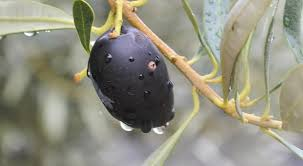 Βροχοπτώσεις
Υγρασία
Θερμοκρασία
Άνεμος
Χαλάζι
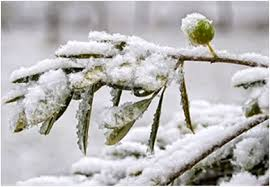 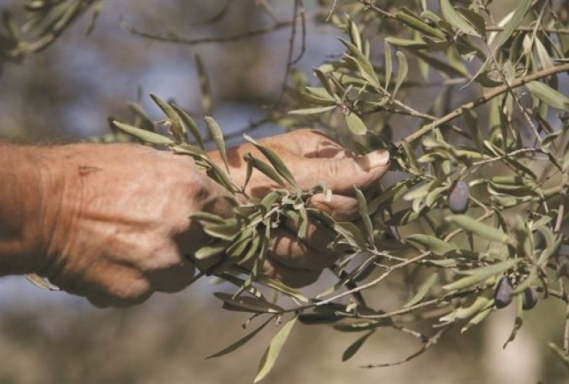 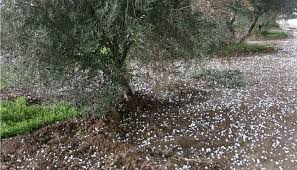 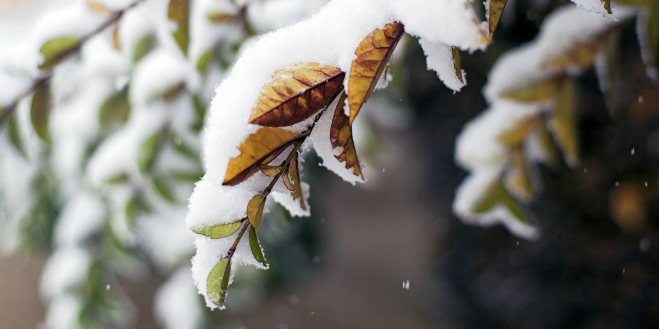 Φυτοπροστασία
Χρήση κατάλληλων γεωργικών φαρμάκων
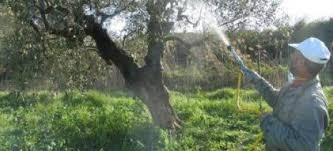 Μέτρα προστασίας κατά του Δάκου
Παγίδες
Ψεκασμός
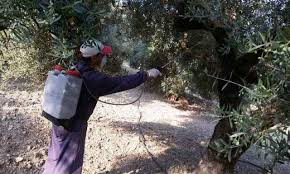 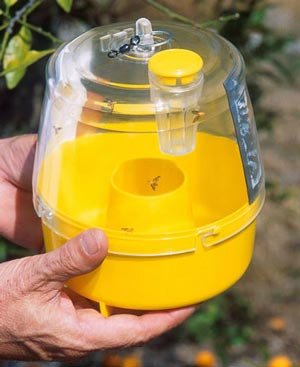 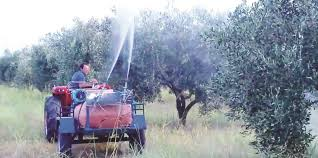 Το φαινόμενο της παρενιαυτοφοριας
Τρόποι αντιμετώπισης:
Την τοποθέτηση ικανοποιητικού και κατάλληλου αρδευτικού συστήματος.
Το ισορροπημένο κλαδέμα.
Την ισορροπημένη λίπανση του ελαιόδενδρου.
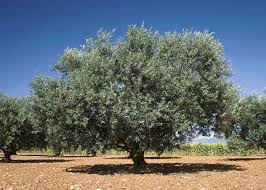 Η συμβολή του ελαιοτριβείου στην παραγωγική διαδικασία του ελαιολάδου
Παραλαβή και συγκομιδή των καρπών
Χειροκίνητη συγκομιδή
Συγκομιδή με μηχανική υποστήριξη
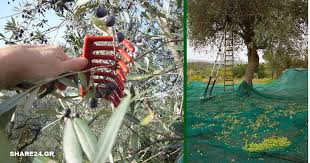 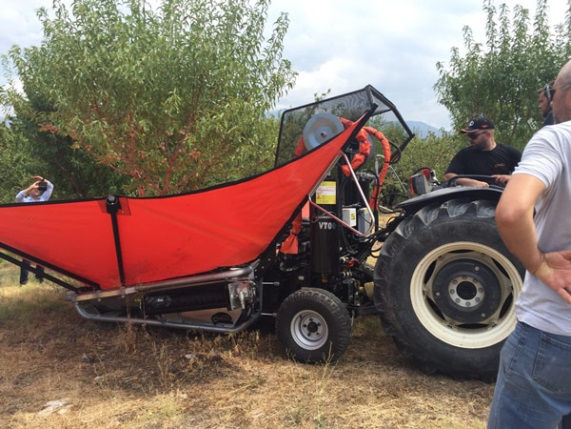 Παραλαβή και συγκομιδή των καρπών
Προσοχή απαιτείται:
Η ελαιοσυλλογή στο κατάλληλο χρόνο
Αποφυγή τραυματισμών
Χρήση κατάλληλων εργαλείων
Μεταφορά στο ελαιοτριβείο
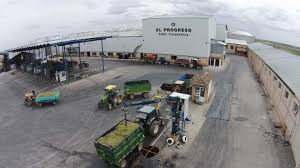 Τελάρα
Υφασμάτινος Σάκος
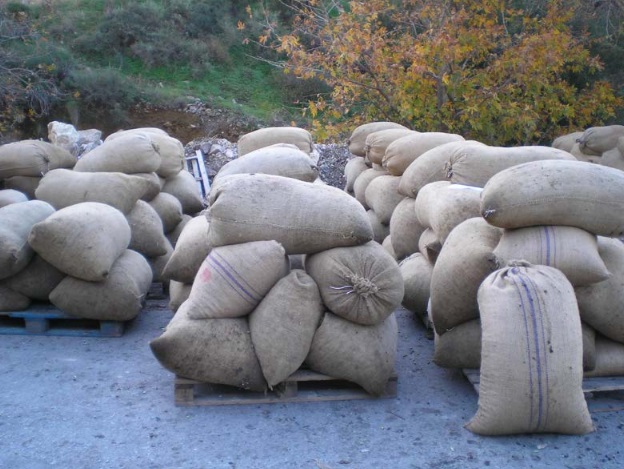 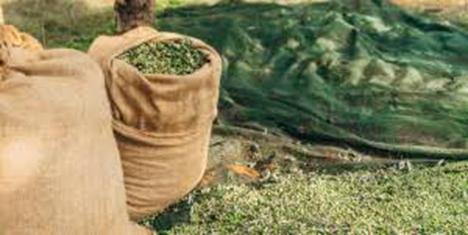 Στάδιο πλυσίματος
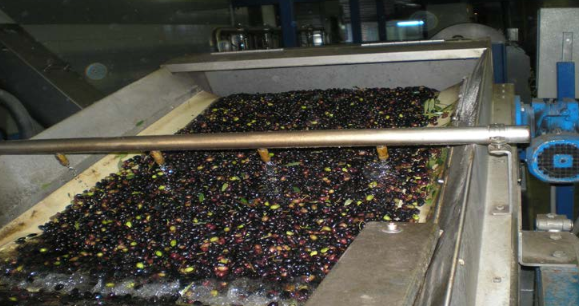 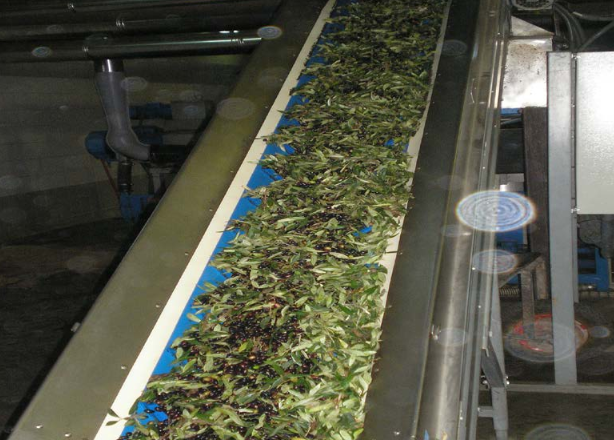 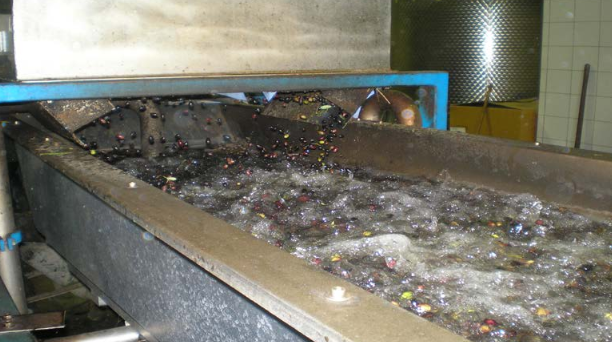 Σπάσιμο καρπού
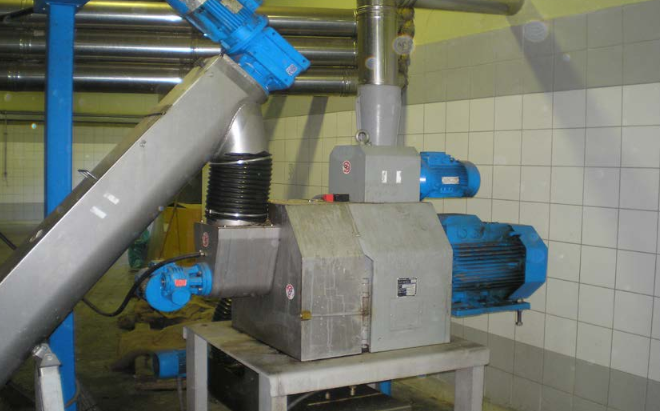 Το στάδιο της μάλαξης της ελαιοζύμης
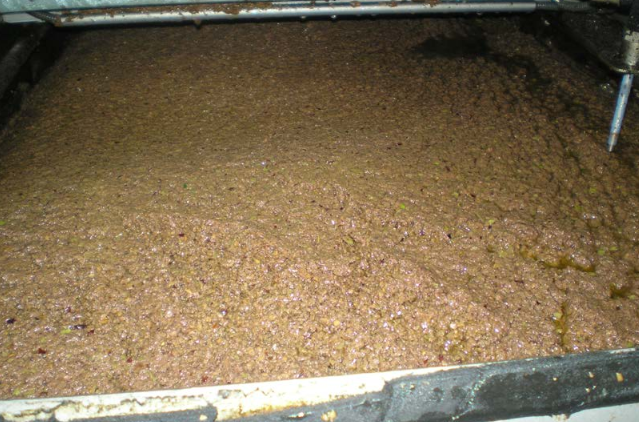 Η χρονική διάρκεια κατά την οποία η ελαιοζύμη επεξεργάζεται με τη βοήθεια του μαλακτήρα είναι 30 λεπτά και η θερμοκρασία της μάλαξης δεν ξεπερνά τους 25οc
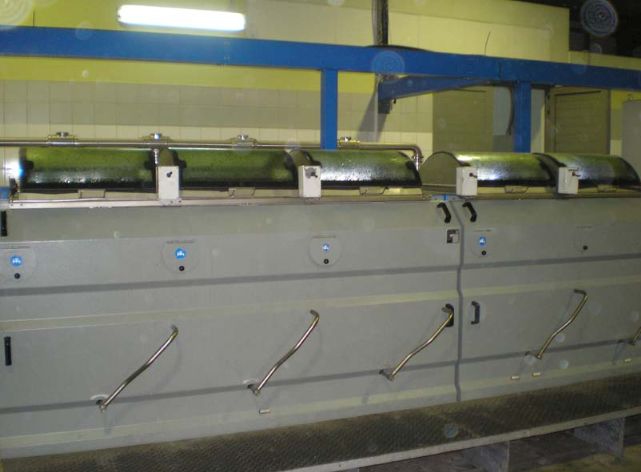 Φυγοκέντρηση
Προϊόντα:
Το ελαιόλαδο.
Τον υγρό ελαιοπυρήνα
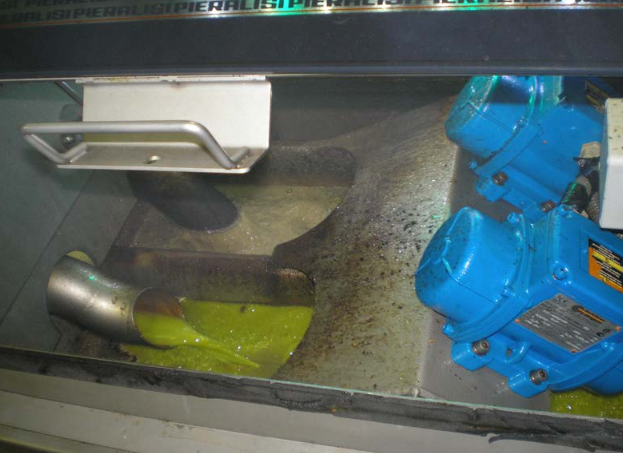 Η διαδικασία της αποθήκευσης και της μεταφοράς τουελαιολάδου
Να προφυλάσσεται το ελαιόλαδο από το φως και το οξυγόνο.
Σε κάθε περίπτωση θα πρέπει οι δεξαμενές να καθαρίζονται σχολαστικά πριν το ξεκίνημα της νέας συγκομιδής.
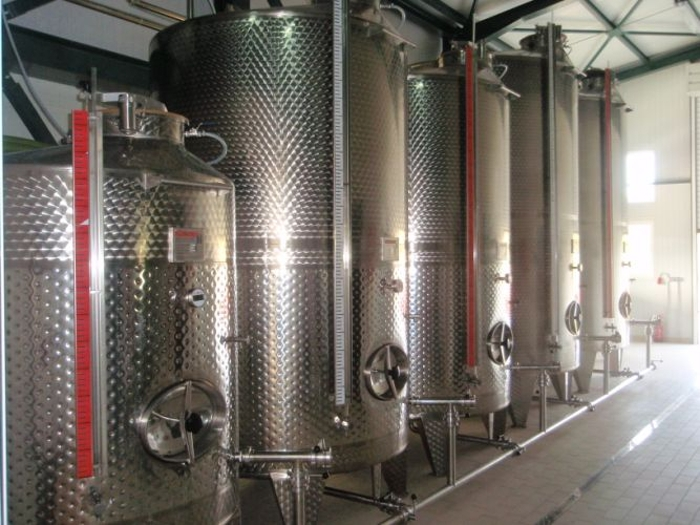 Συσκευασία Ελαιολάδου
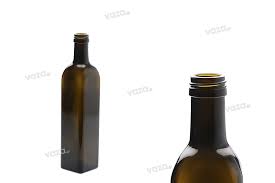 Αδρανή υλικά:
Γυαλί
Χαρτί
Μέταλλο
Πλαστικό
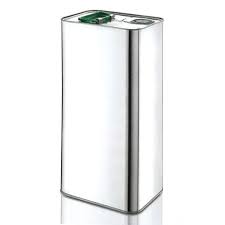 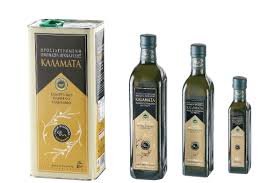 Οι υποχρεωτικές και μη σημάνσεις
Συμπεράσματα
Να αποφεύγεται κάθε είδους τραυματισμός του καρπού (χτυπήματα, πατήματα) και οι επιμολύνσεις από το έδαφος κατά τη συγκομιδή
Συνιστάται να χρησιμοποιούνται διάτρητα πλαστικά τελάρα με τα οποία ο καρπός δεν τραυματίζεται ενώ διευκολύνεται ο αερισμός του και αποφεύγεται η αύξηση της θερμοκρασίας. Εάν χρησιμοποιούνται σακιά, να είναι πλεκτά, αεροπερατά και κατάλληλα για επαφή με τρόφιμα.
Το πλύσιμο του ελαιοκάρπου είναι σημαντικό. Το νερό πρέπει να αλλάζει τακτικά.
Η χρονική διάρκεια κατά την οποία η ελαιοζύμη επεξεργάζεται με τη βοήθεια του μαλακτήρα είναι 30 λεπτά και η θερμοκρασία δεν ξεπερνά τους 25ο 
Ο χώρος αποθήκευσης να είναι δροσερός (15°C άριστη θερμοκρασία αποθήκευσης), σκιερός, καθαρός, απαλλαγμένος από οσμές, έντομα και τρωκτικά.